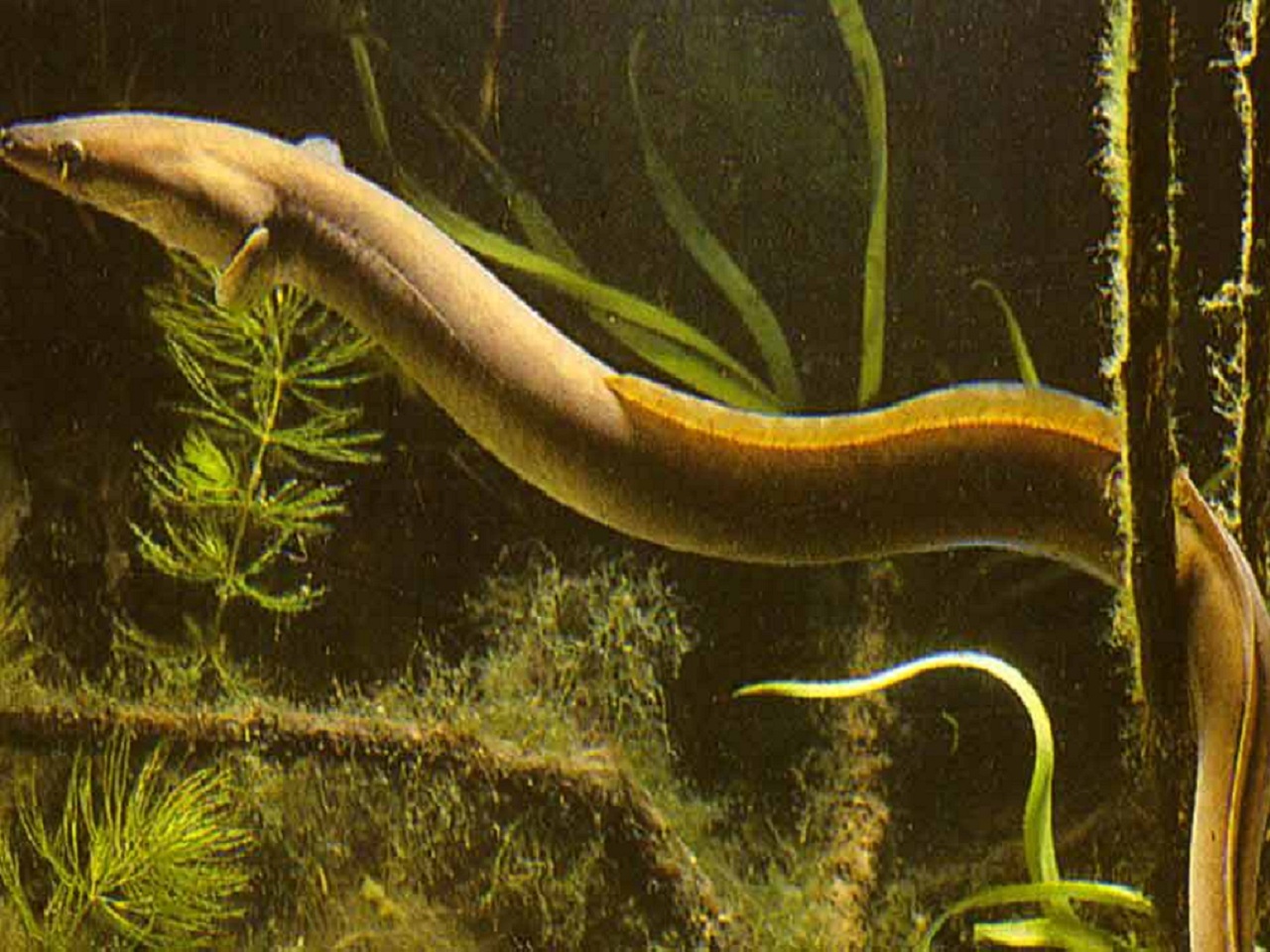 Мастер – класс, посвященный дню водных ресурсов «Речной угорь»
Выполнила:
 воспитатель ГБДОУ №1
 Анучина О.А.
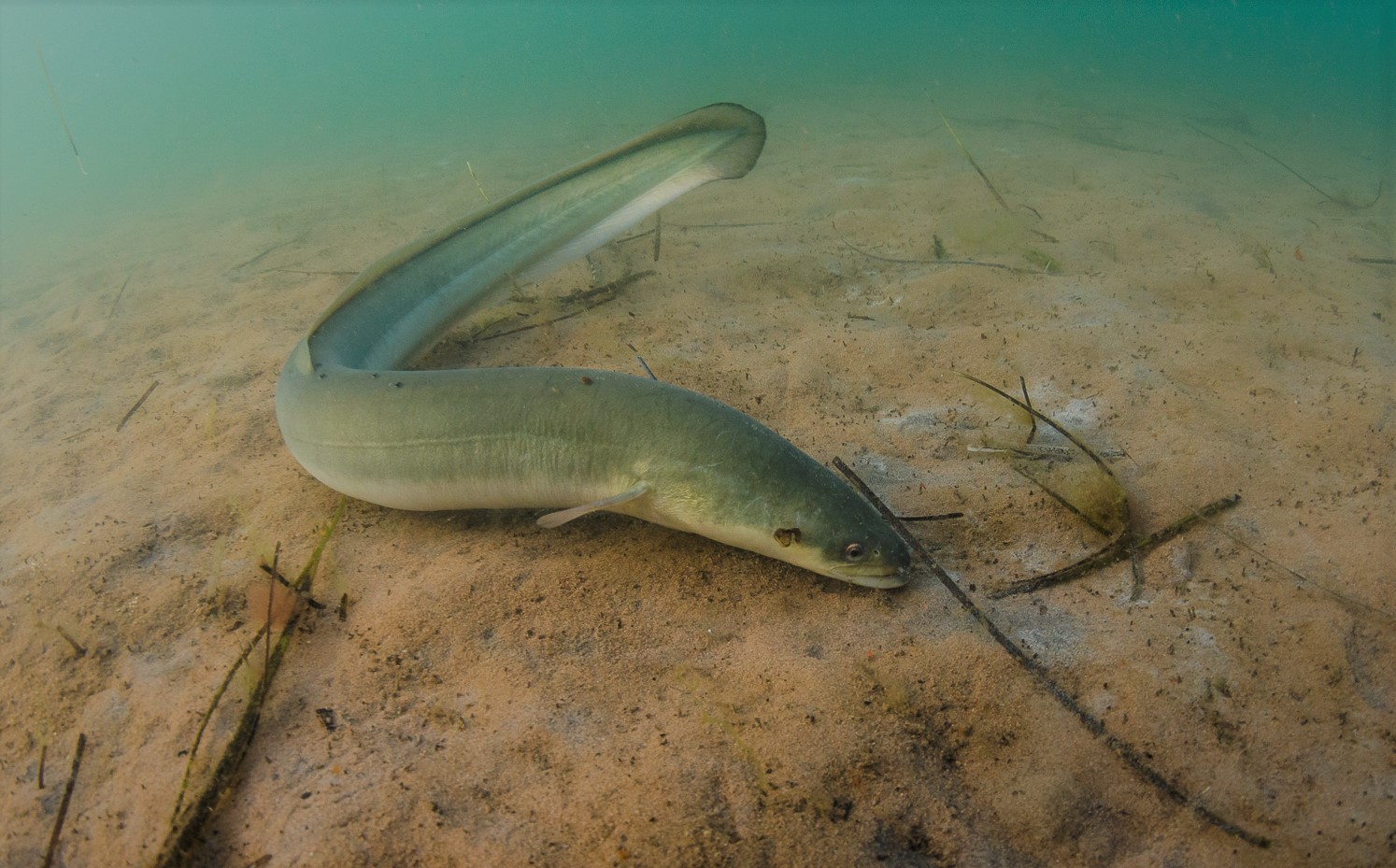 По морям всю жизнь скитаюсь,Но бывает, что тайкомПо земле передвигаюсьПо-змеиному, ползком.
(угорь)
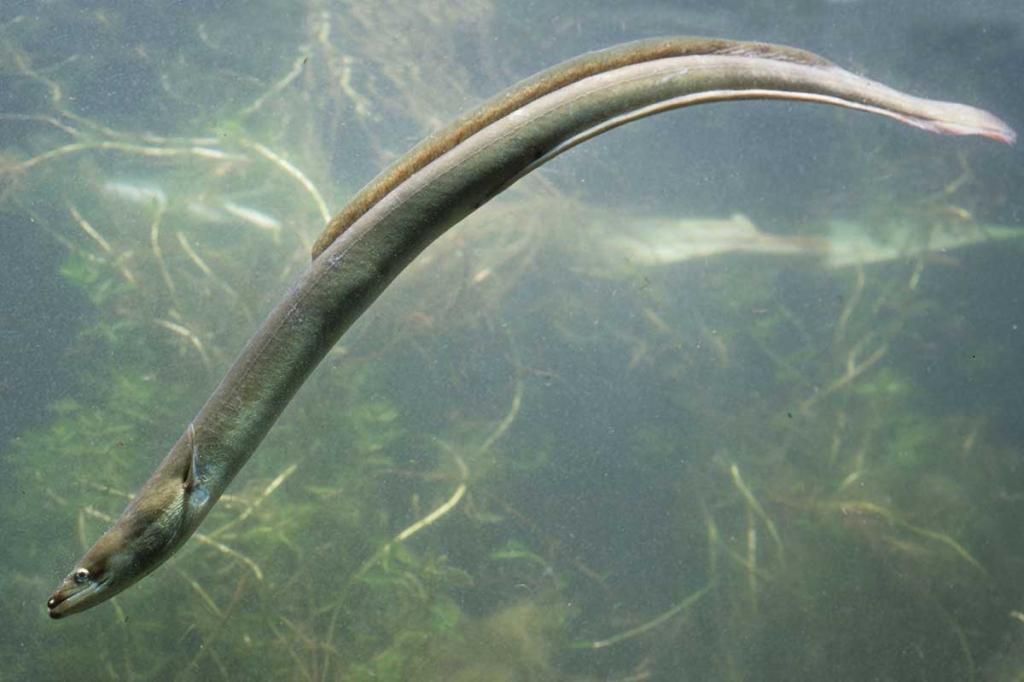 Речной угорь обладает  длинным телом. Кожа очень скользкая, а чешуя – мелкая. Тело змеевидное. Максимальная длина тела 122 см, масса- 6.6 кг.  Обитает в водоемах Балтийского моря. Водится во многих водоемах европейской части России.
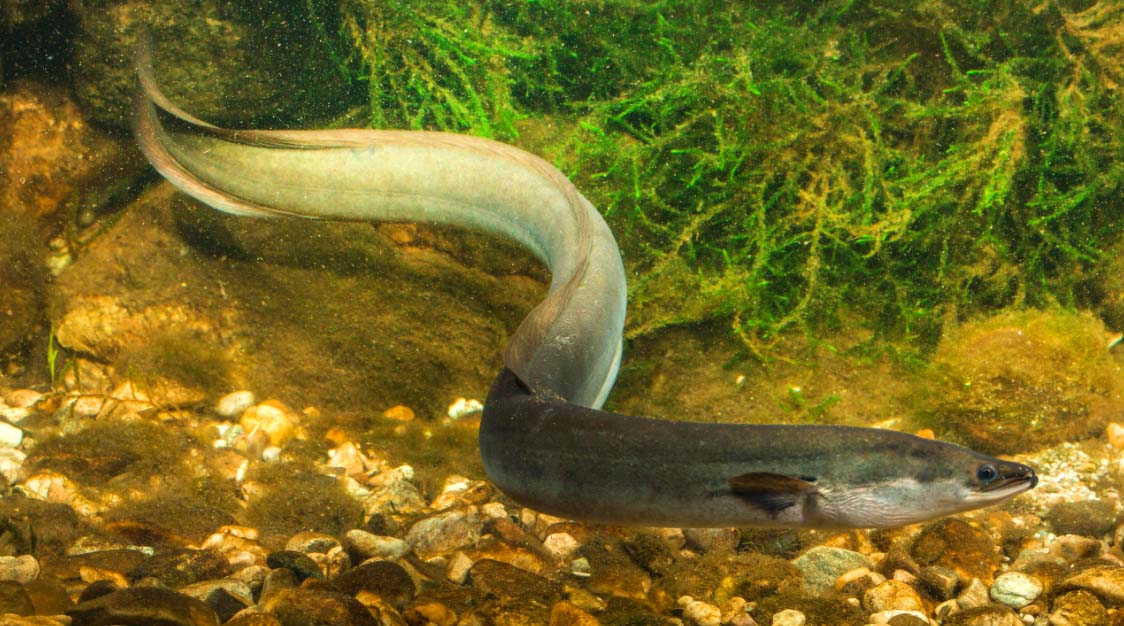 Большую часть жизни проводит в пресной воде, а на нерест уходит в море. Охотится ночью. Питается  личинками насекомых, лягушками, мелкой рыбой.
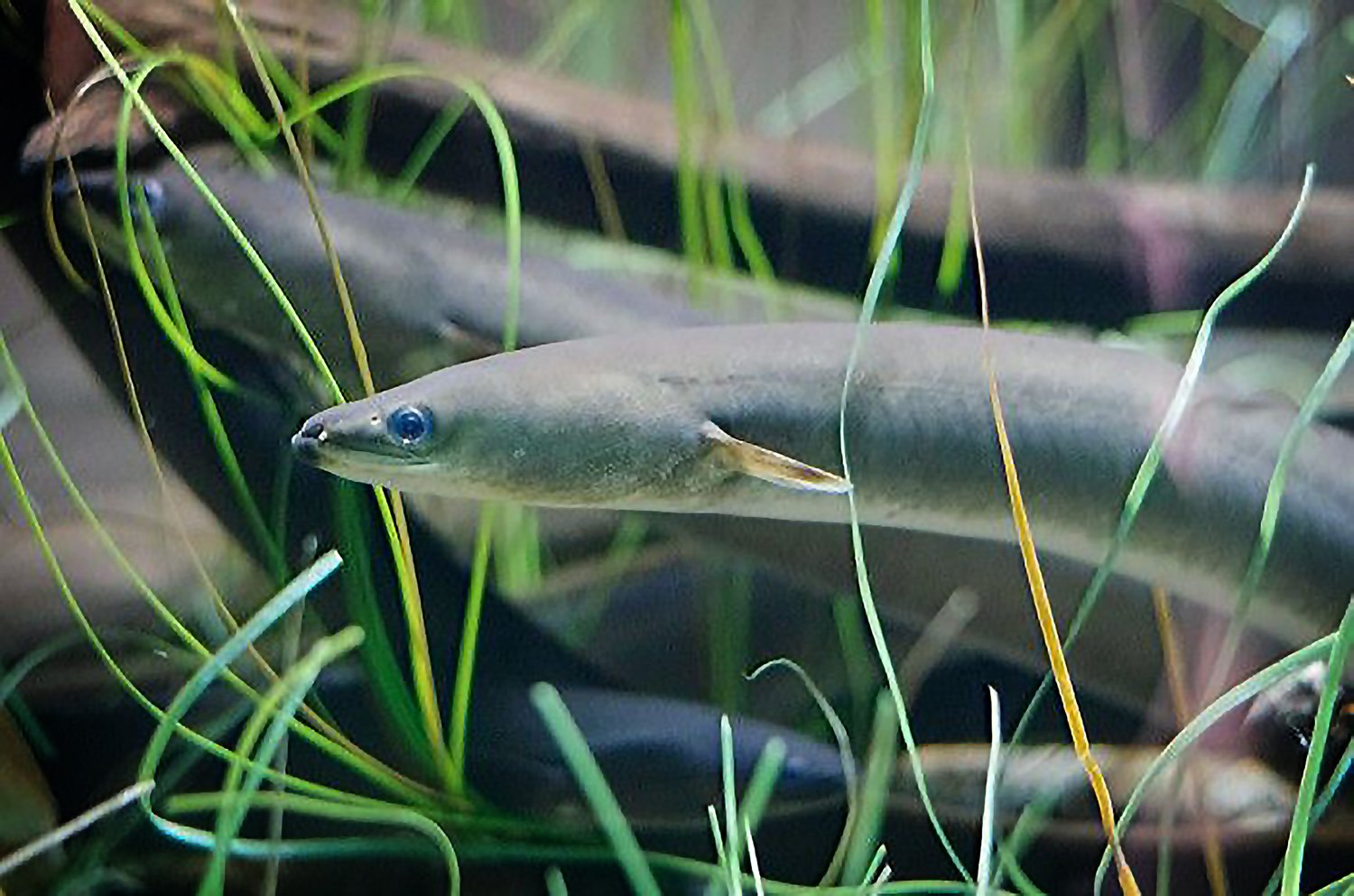 Способен по мокрой  от дождя  или росы траве преодолевать
значительные участки суши, перебираясь из одного водоема в другой и  оказываясь таким образом в замкнутых, бессточных озерах. Нерестится далеко от места обитания , после чего погибает.
Аппликация «Речной угорь»
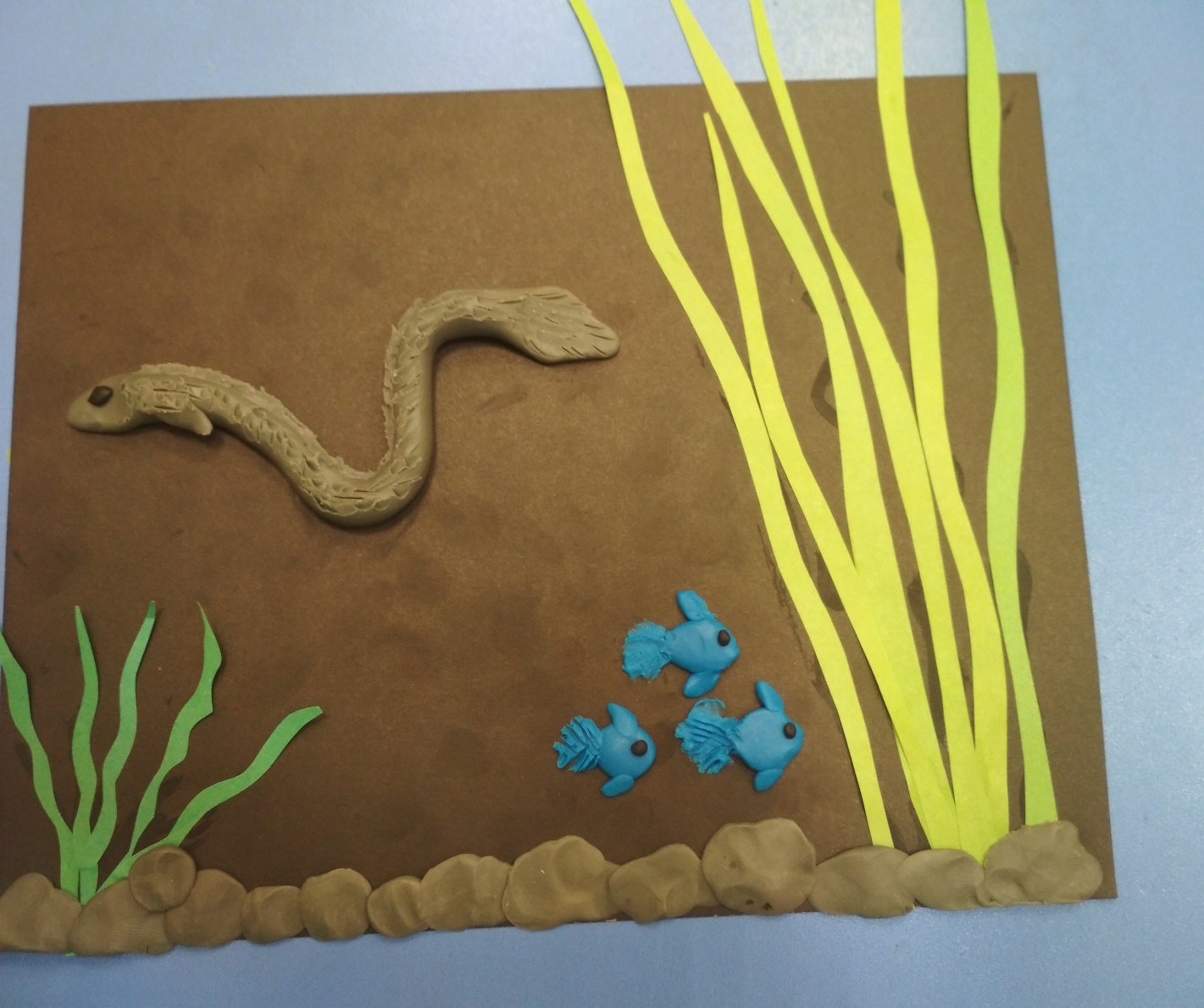 Нам понадобится: 
Черный картон(А4)
Бумага зеленая- темная
и светлая (для водорослей)
3. Пластилин серый, черный и цвет на выбор 
для маленьких рыбок.
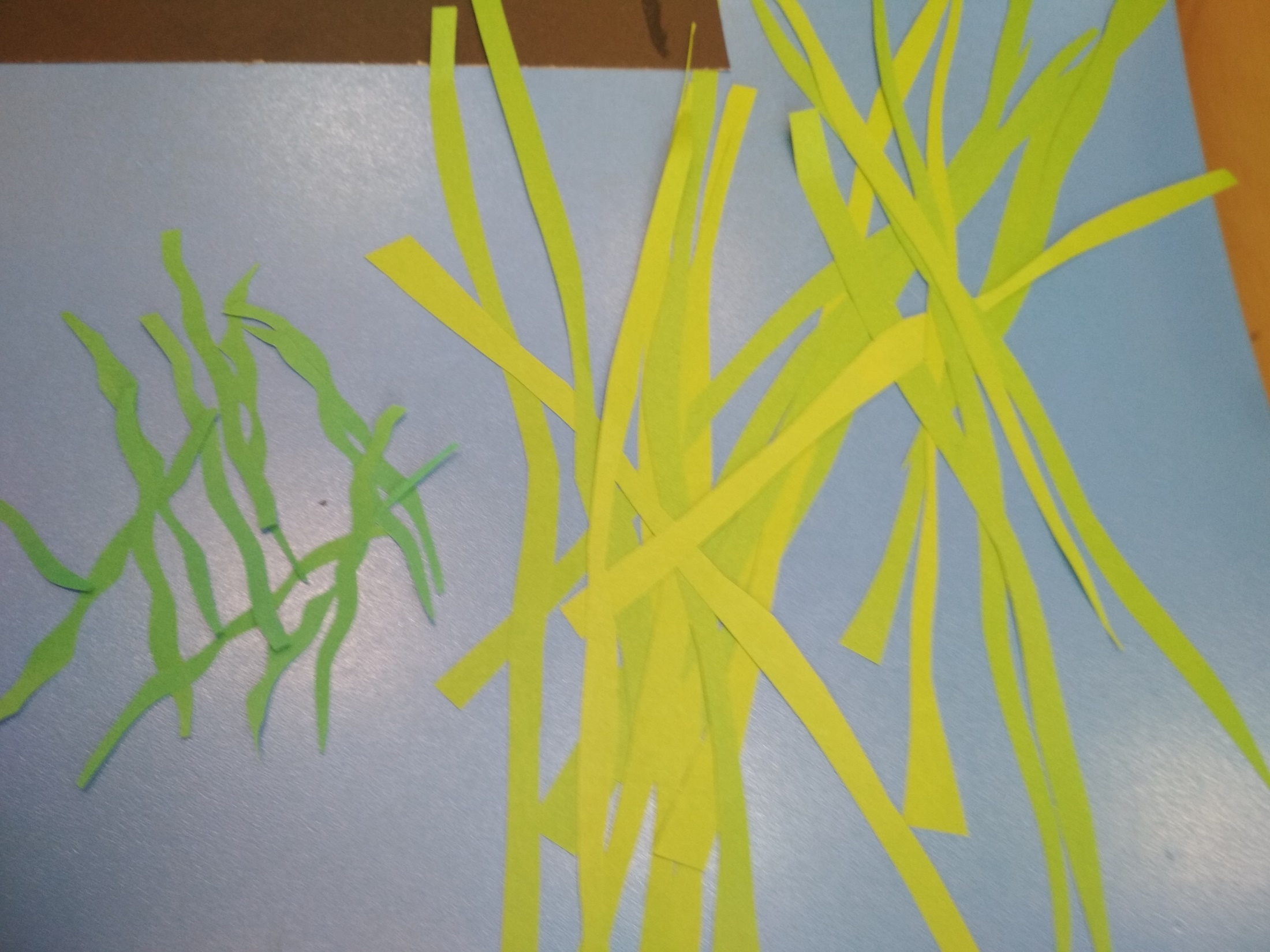 Нарезаем водоросли 
из зеленой бумаги, длинные и короткие (количество по выбору)
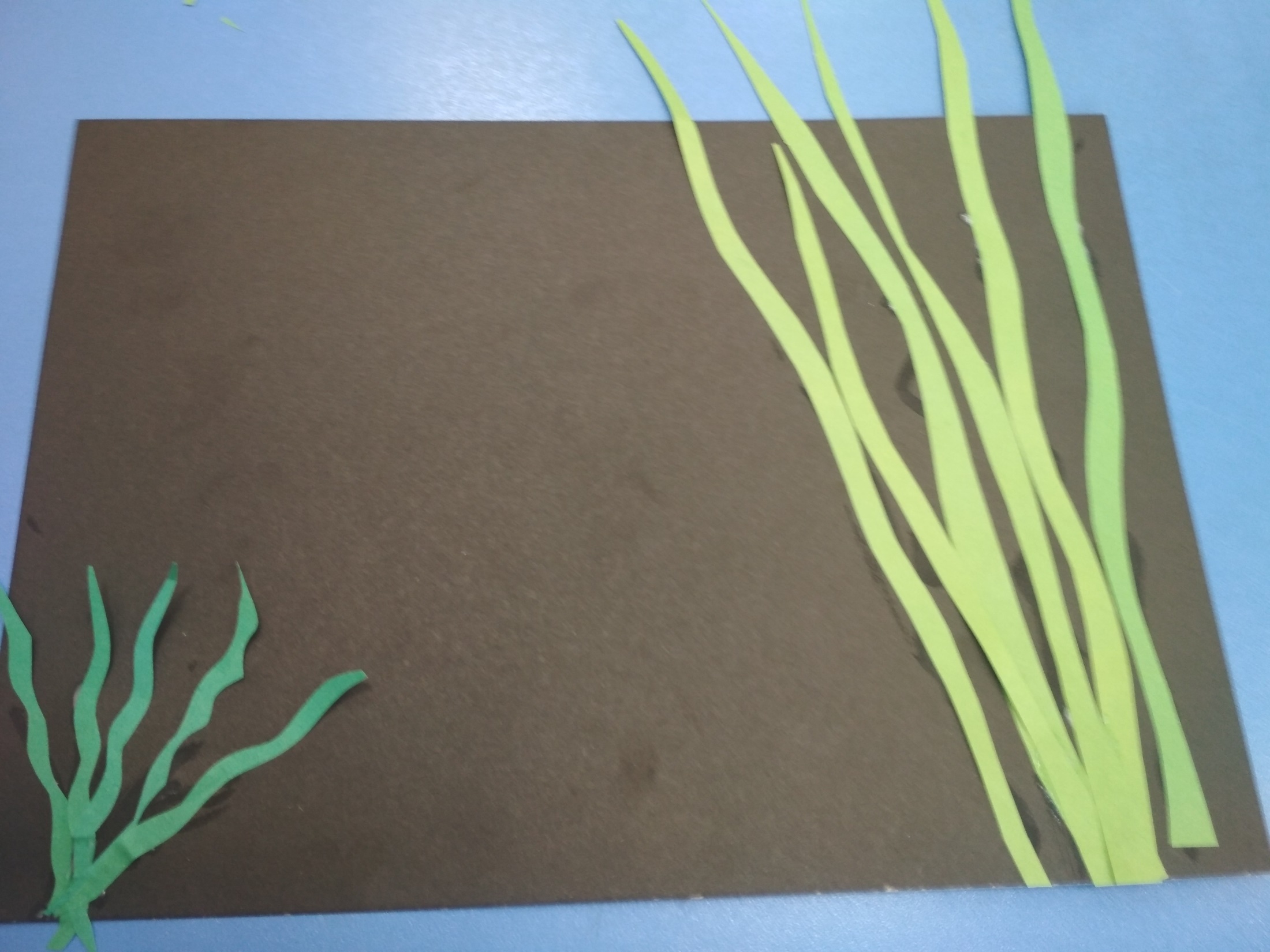 Приклеиваем водоросли.
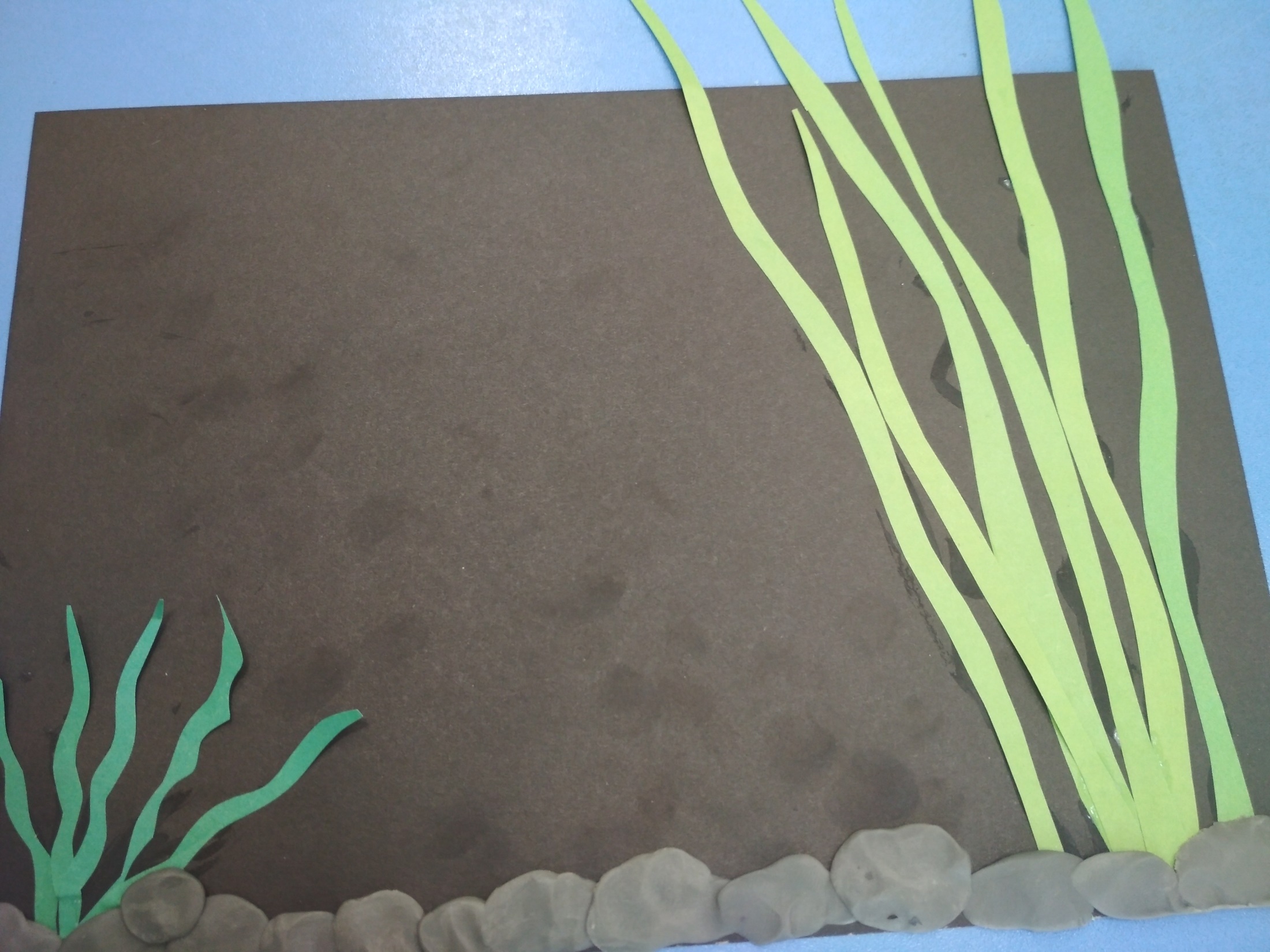 Делаем из серого пластилина дно (камушки).
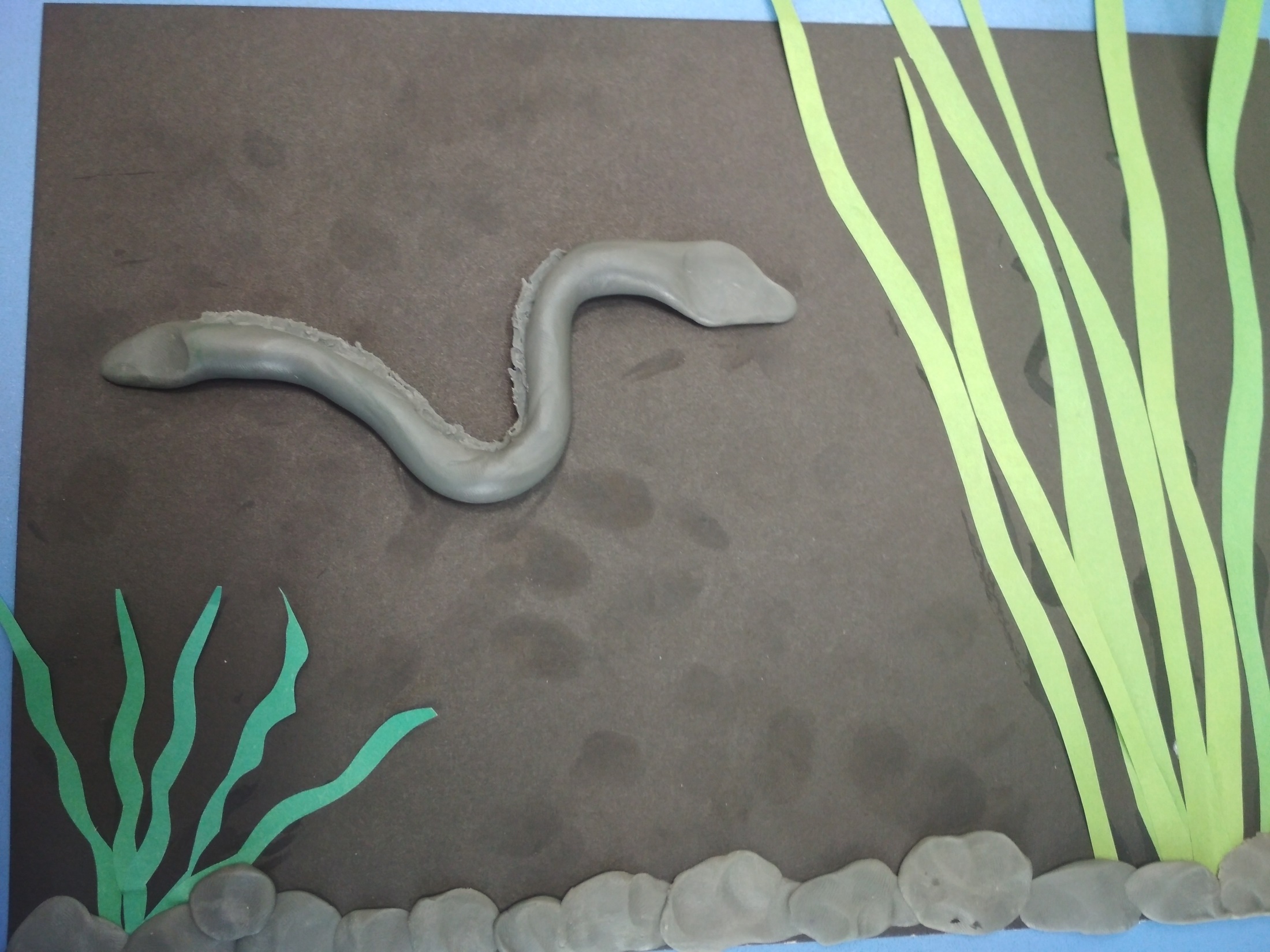 Из серого пластилина делаем угря ( раскатываем длинную колбаску) формируем голову и хвост. При помощи стека для пластилина делаем верхний плавник.
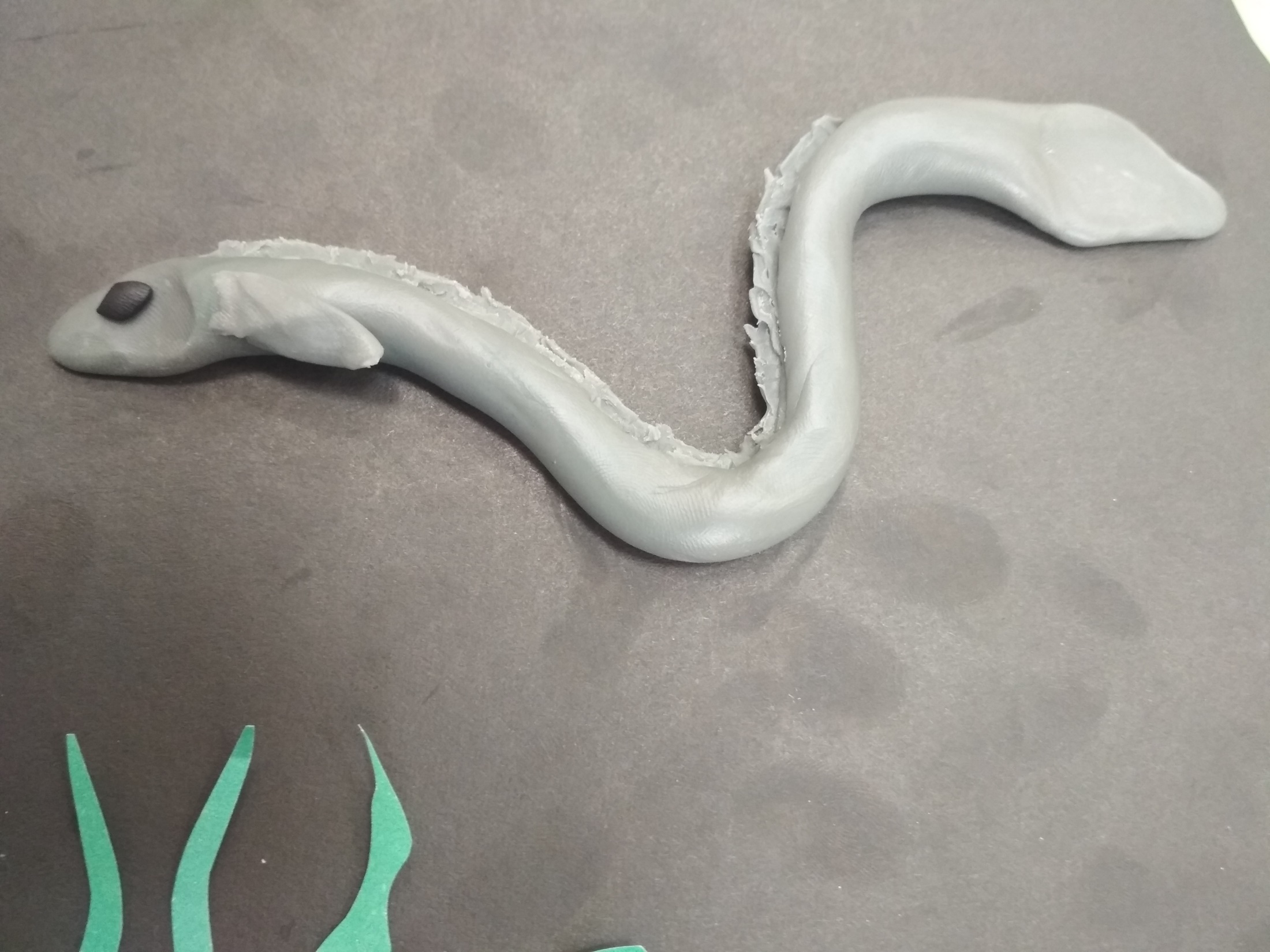 Делаем глаз и плавник на голове.
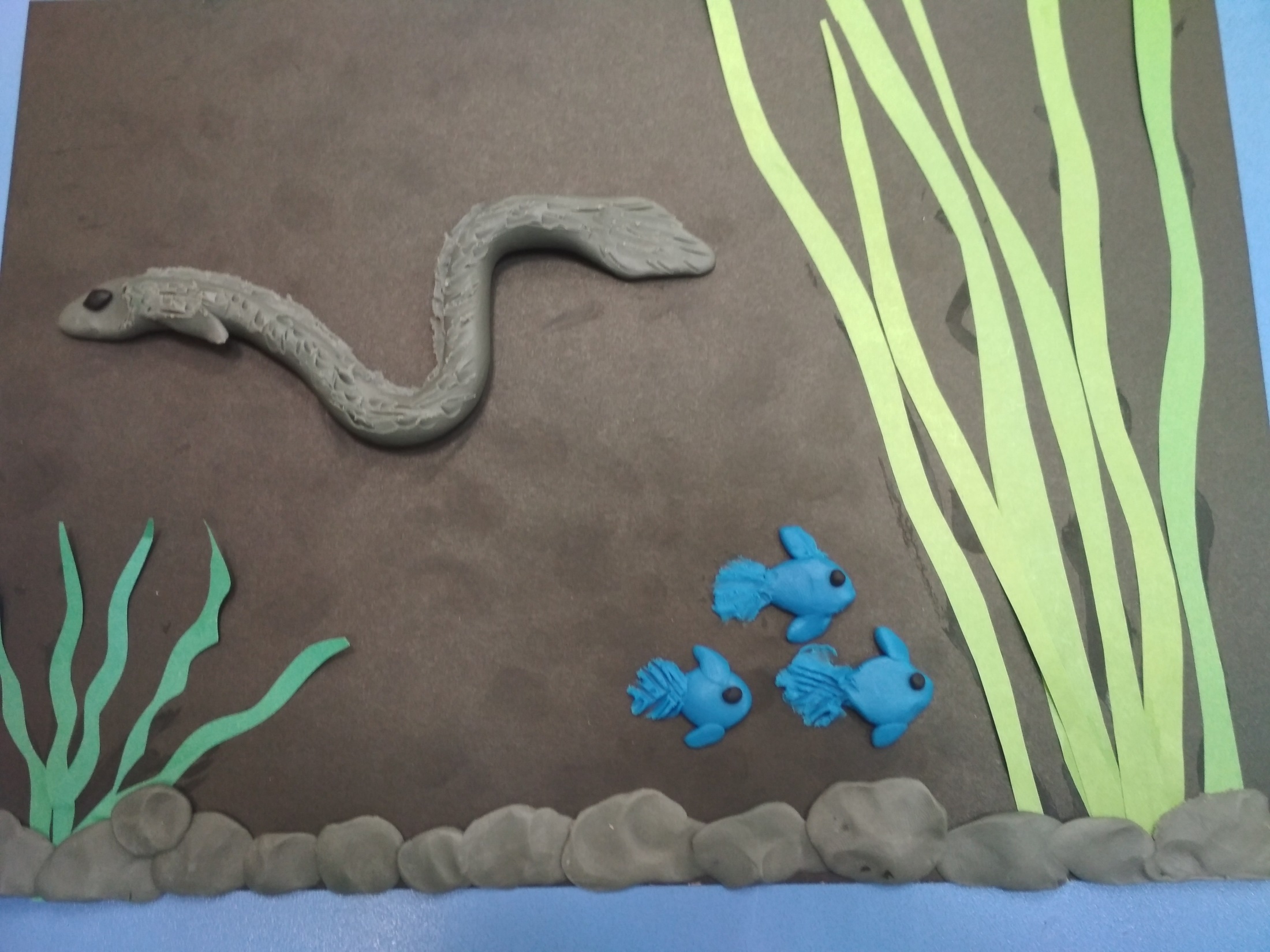 Добавляем маленьких рыбок (цвет по желанию).
Речной угорь готов!
Благодарю за внимание!